Профессии
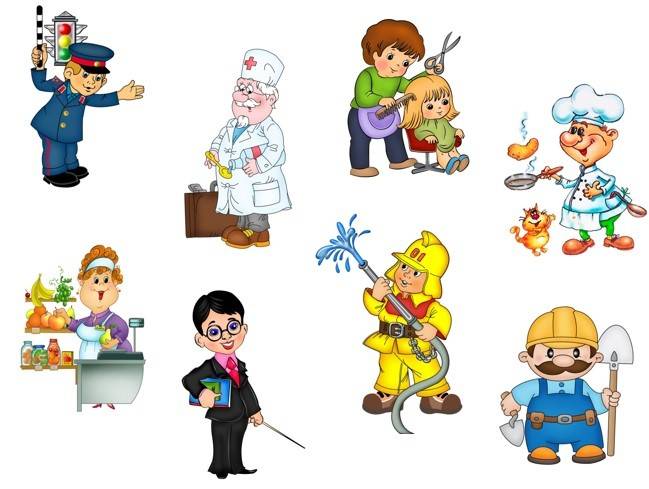 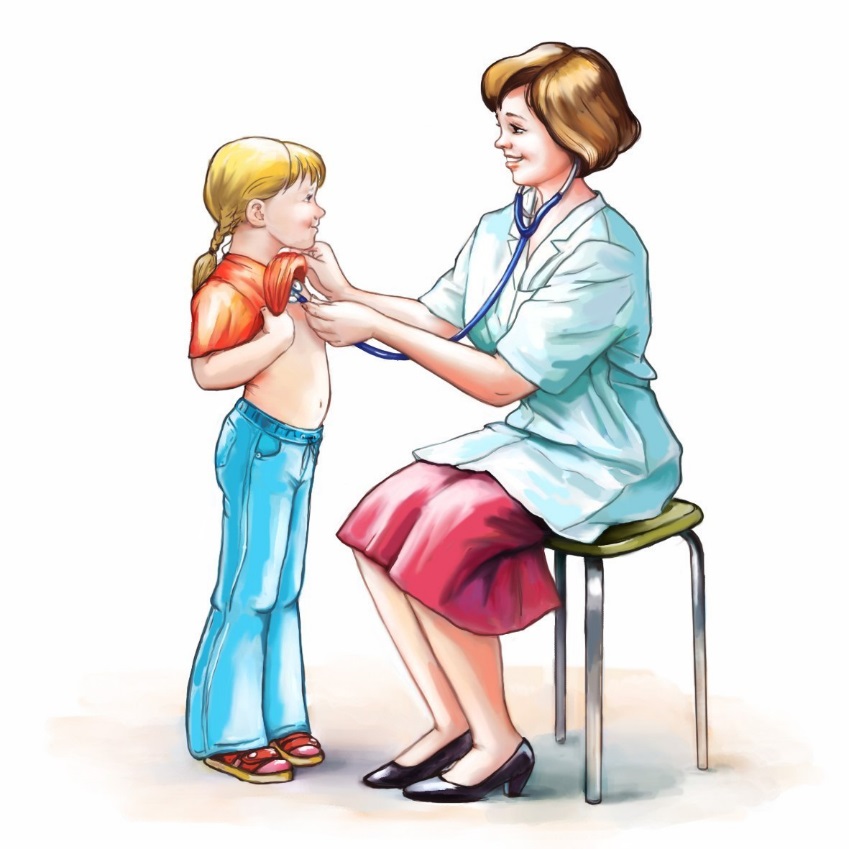 -Кто это?-Что он делает?На уколы! На уколы!Собирайся, ребятня!Вы не бойтесь! Я не больно –Ведь хороший доктор я.
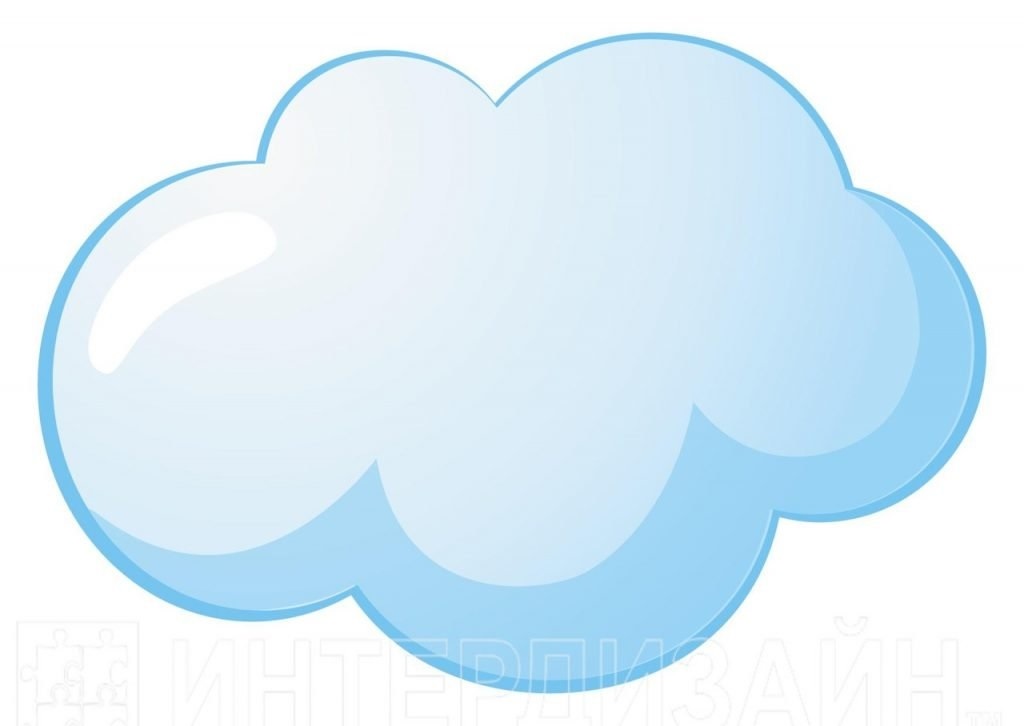 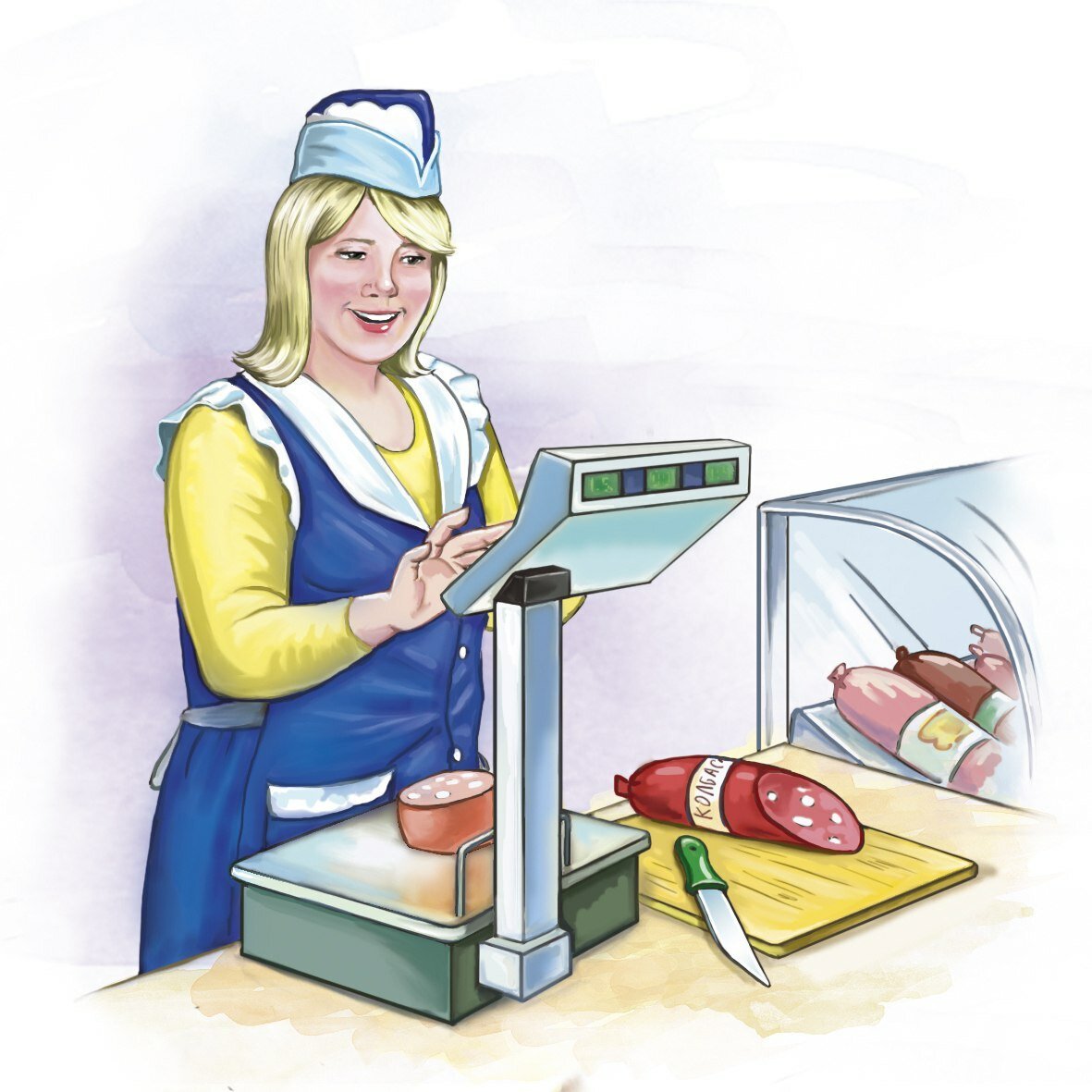 -Кто это?-Что он делает?
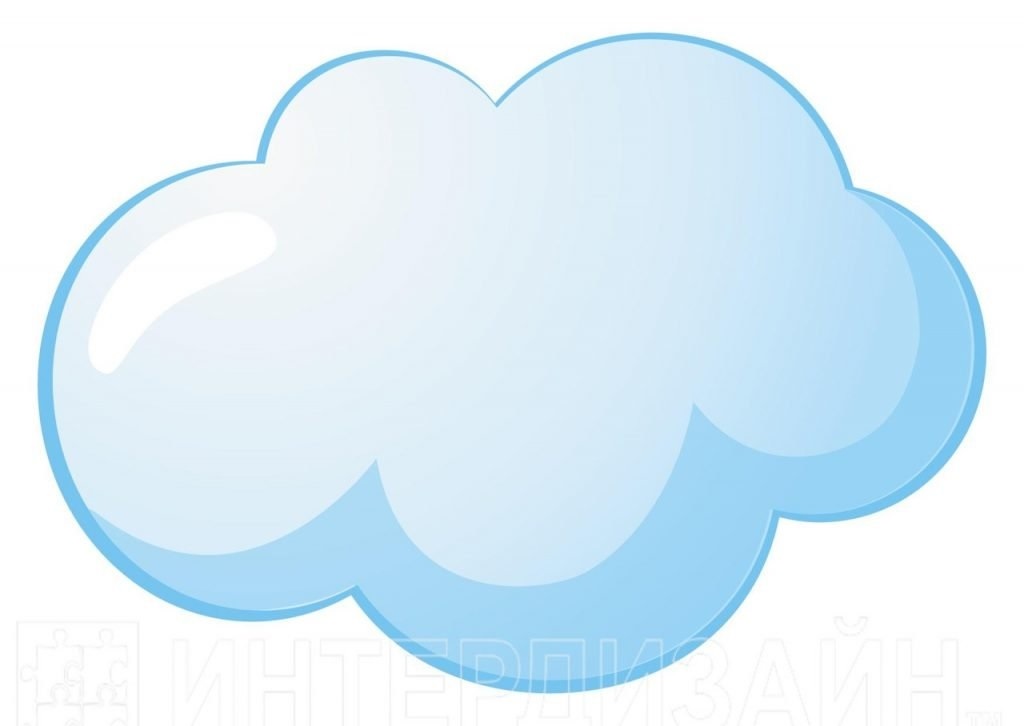 В магазине возле кассПродавец встречает нас:То пакетами шуршит,То бумагой шелестит.
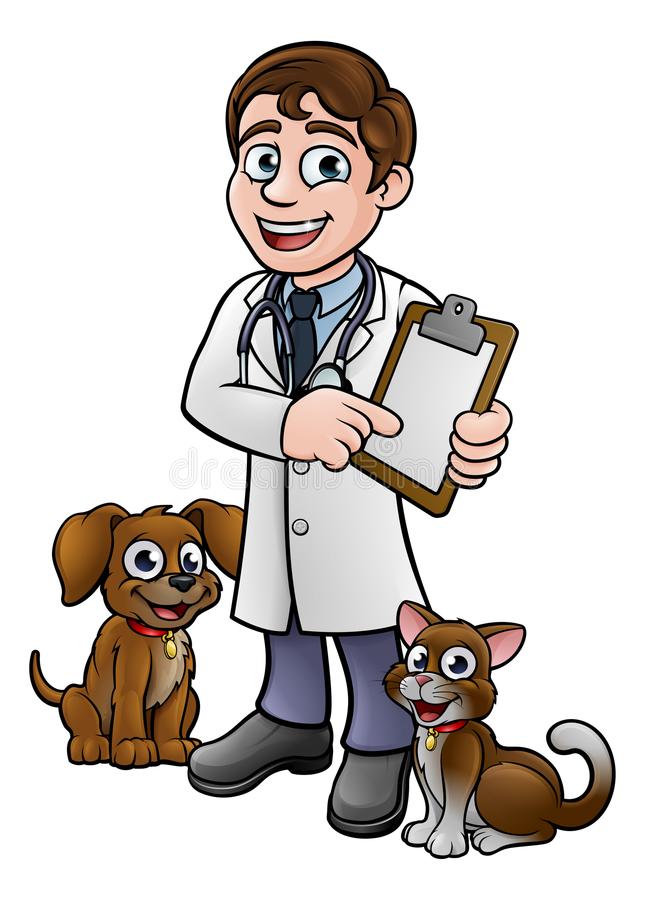 -Кто это?-Что он делает?
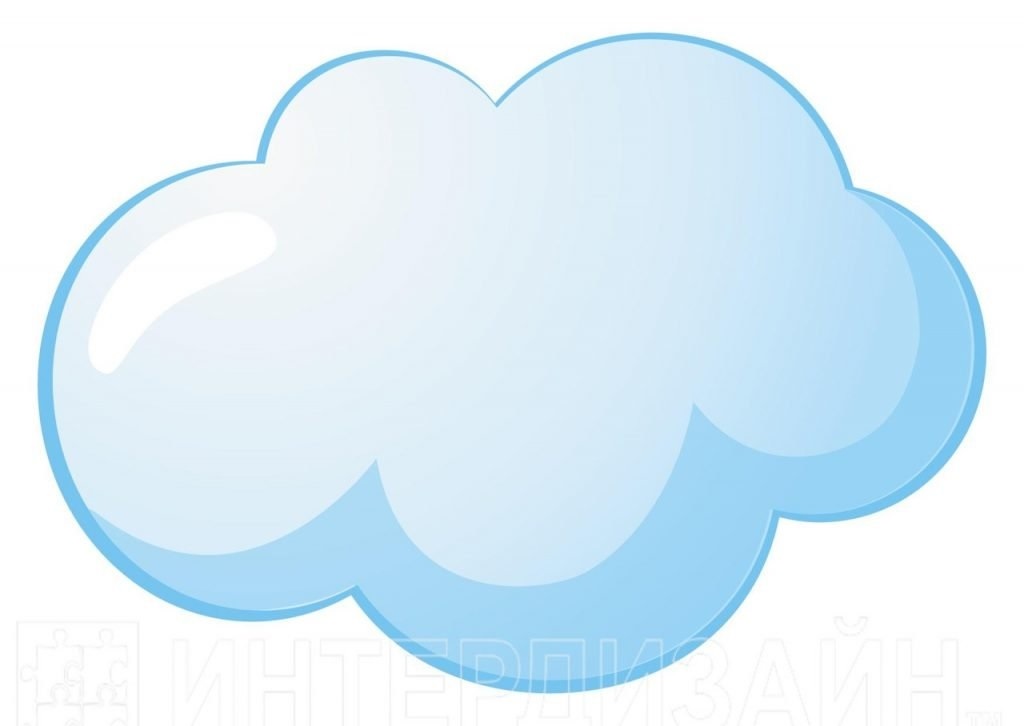 Звери, птицы, все, кто болен,
Кто здоровьем недоволен!
Вас зовёт ветеринар -
Перевяжет, даст отвар.
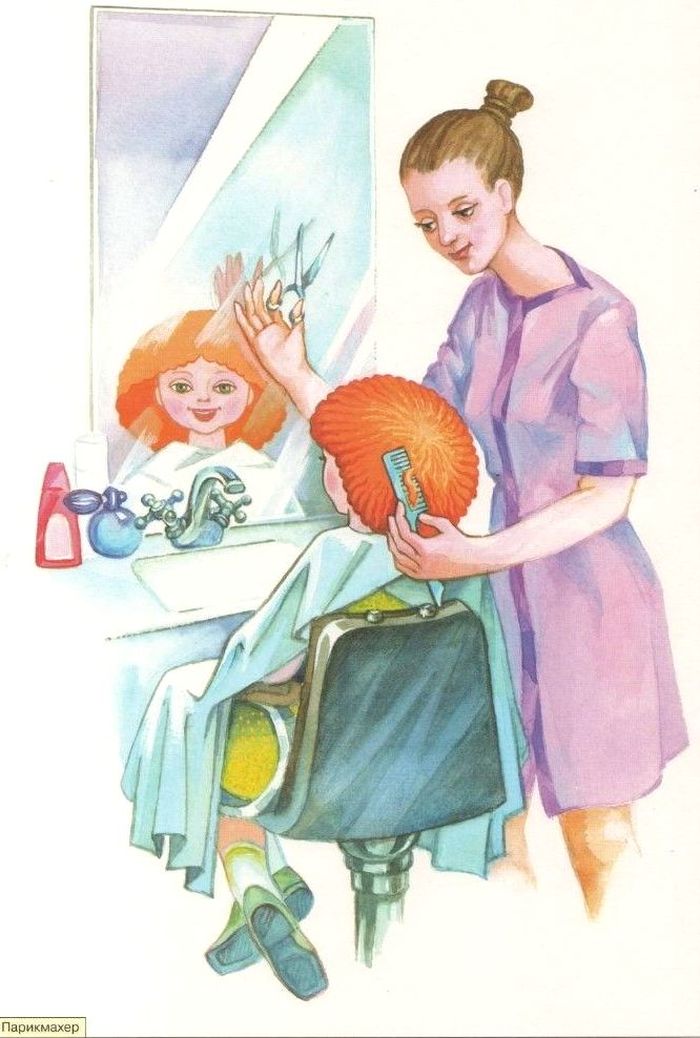 -Кто это?-Что он делает?
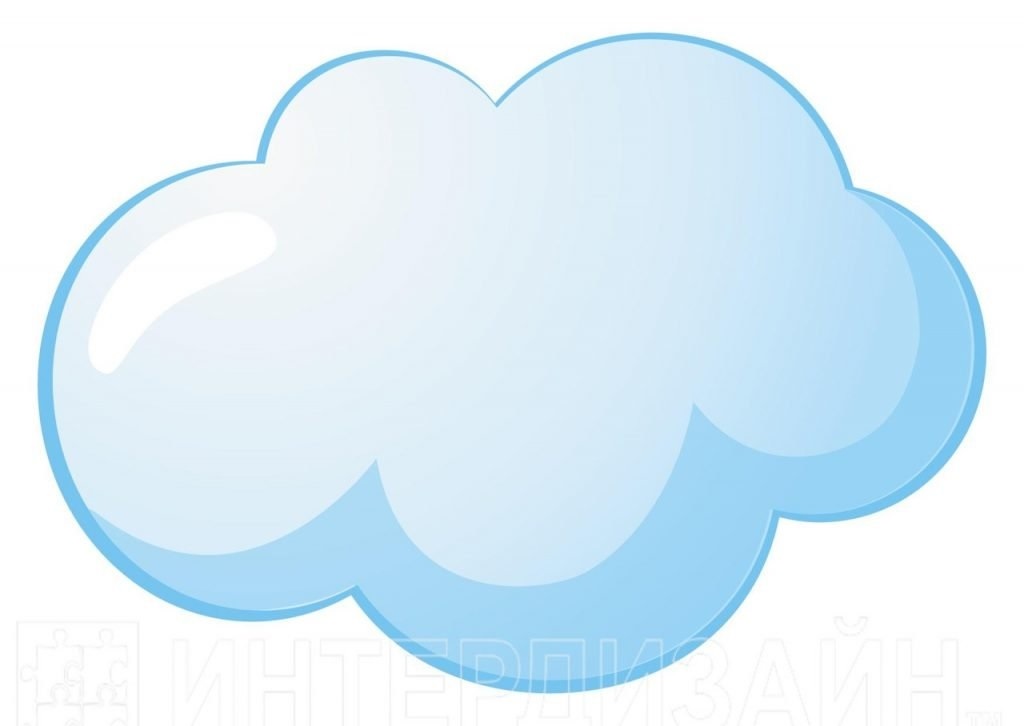 Дайте ножницы, расчёску,Он вам сделает причёску.Парикмахер непременноПодстрижёт вас современно.
-Кто это?-Что он делает?
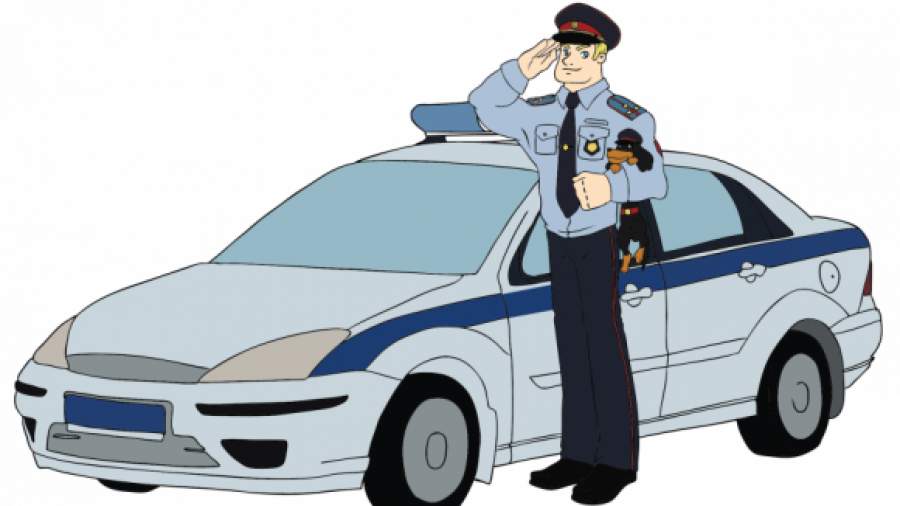 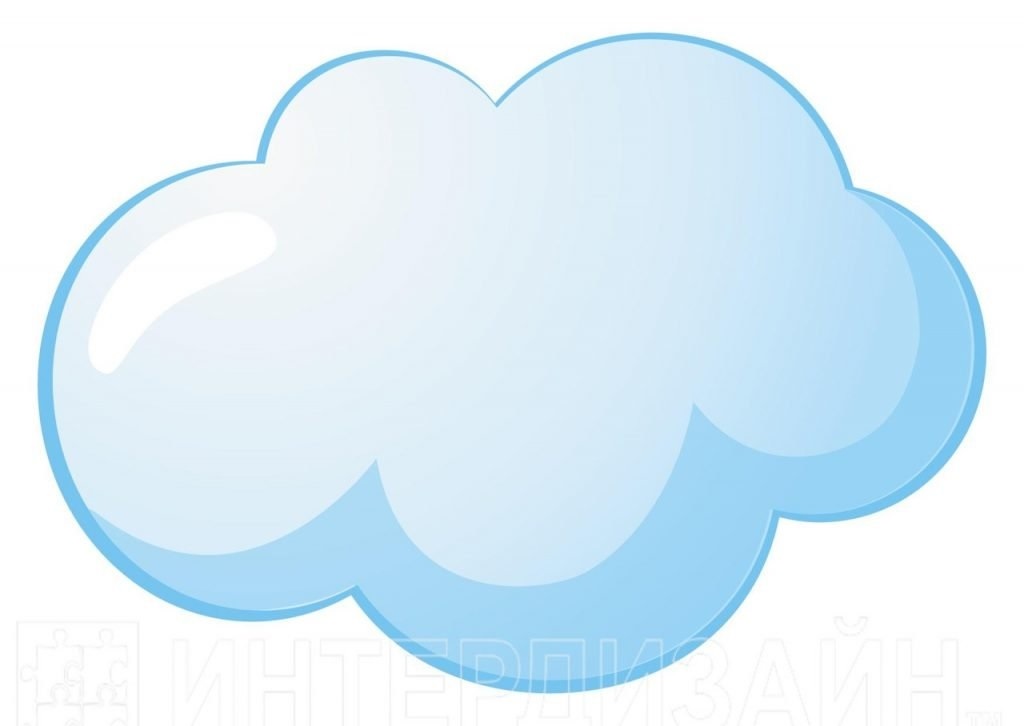 У полицейского заданье –
Оберегать людей покой!
За преступленье наказанье
Разбойник понесёт любой!
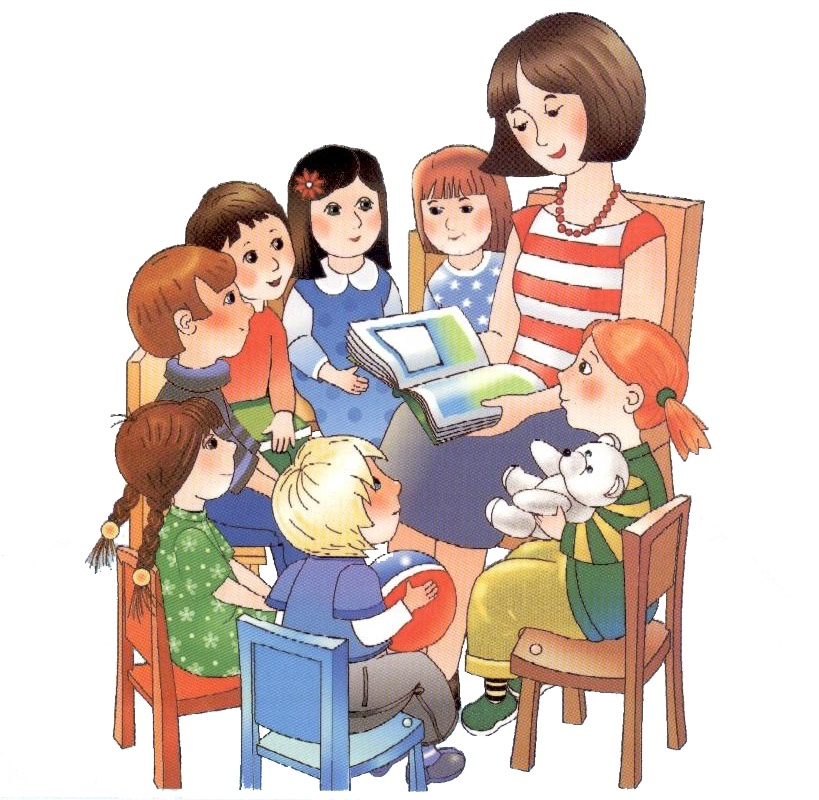 -Кто это?-Что он делает?
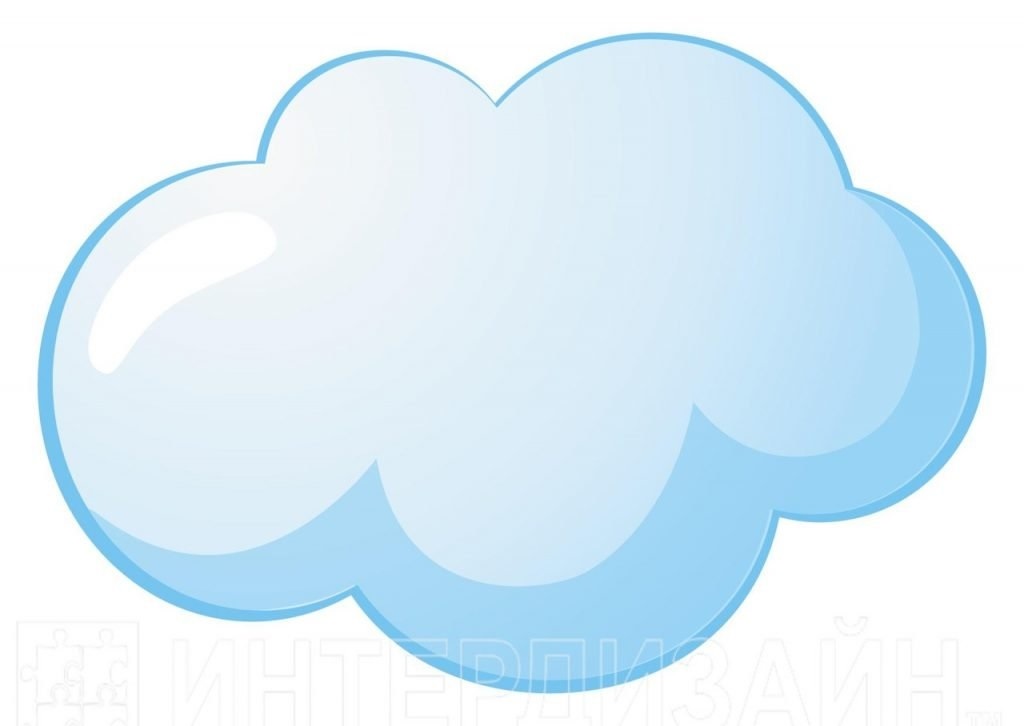 Мы приходим в детский сад. Кто встречает там ребят? Улыбается всегда,
Несмотря на холода.
-Кто это?-Что он делает?
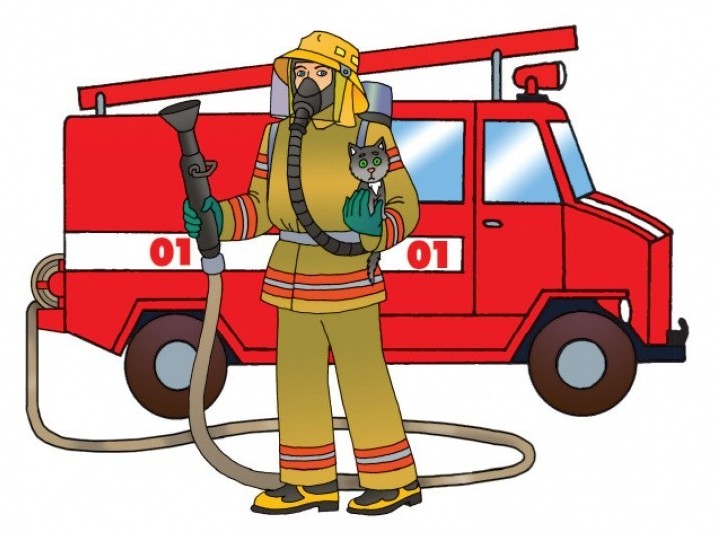 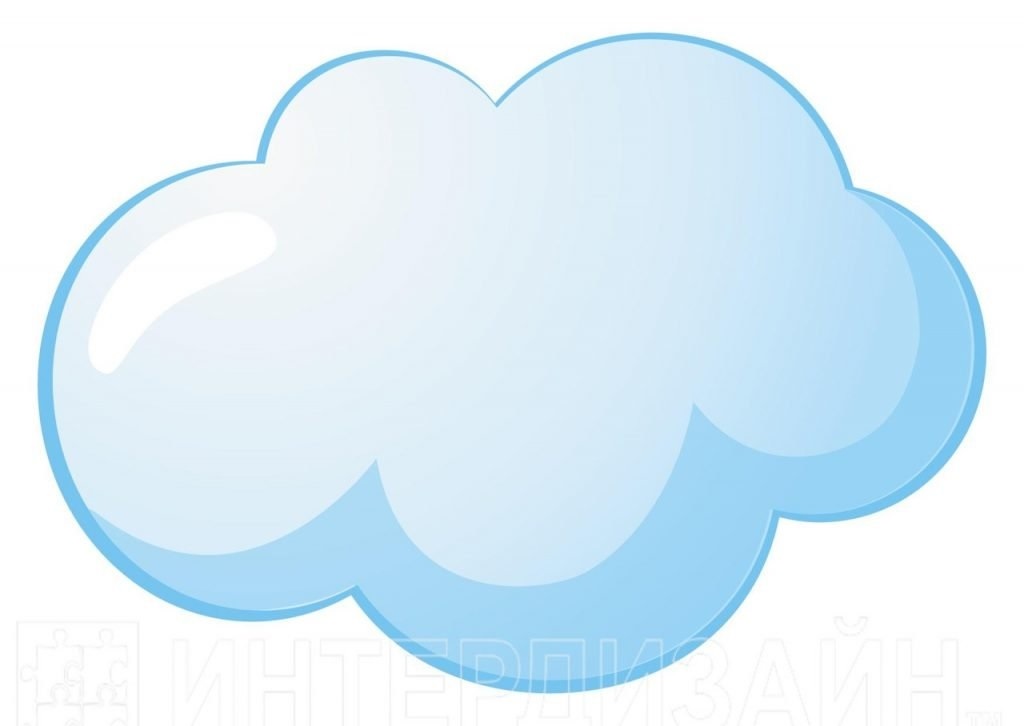 Если вдруг беда случится,
Где-то что-то загорится,
Там пожарный нужен срочно.
Он погасит, - это точно.
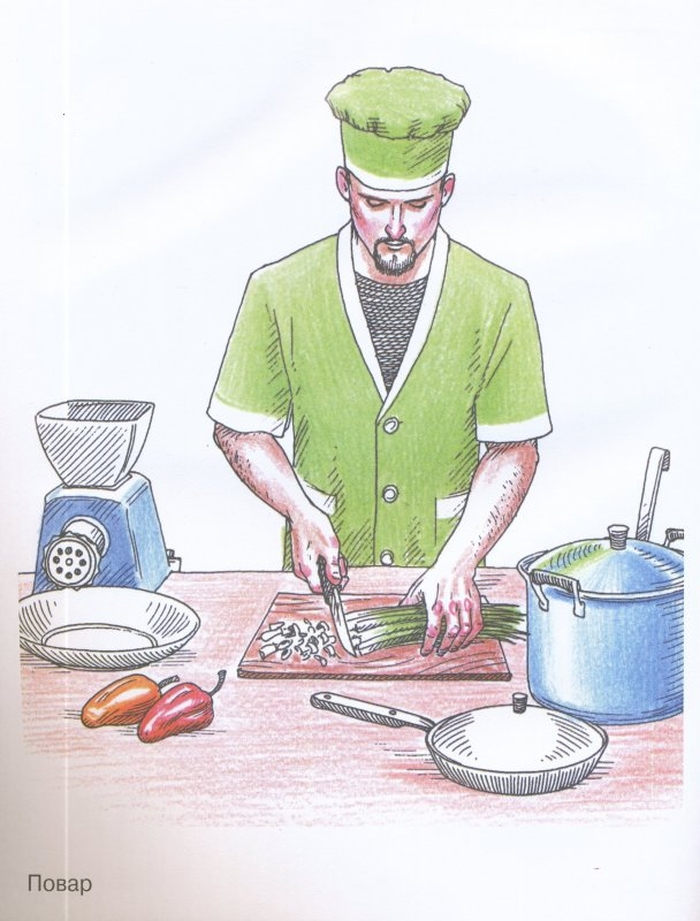 -Кто это?-Что он делает?
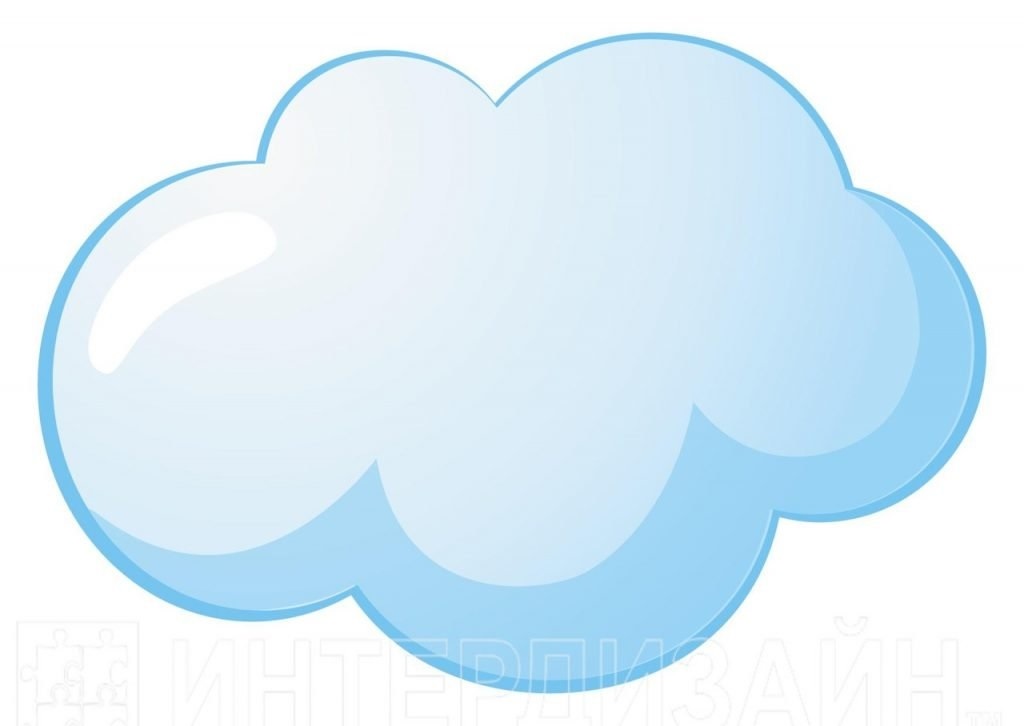 Дайте повару продукты:
Мясо птицы, сухофрукты,
Рис, картофель... И тогда
Ждёт вас вкусная еда.
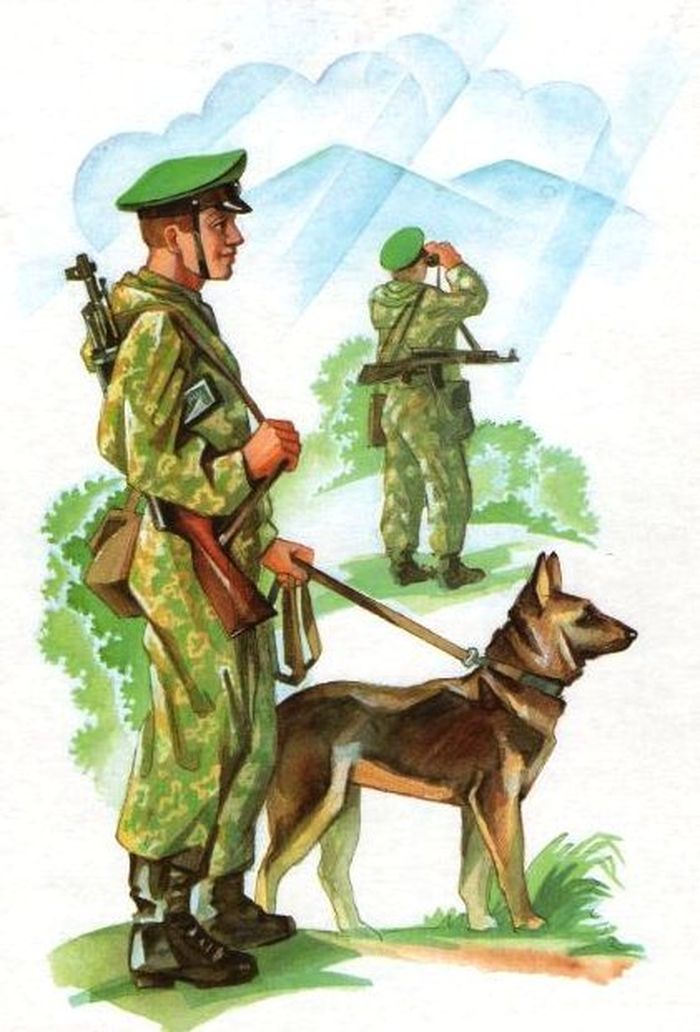 -Кто это?-Что он делает?
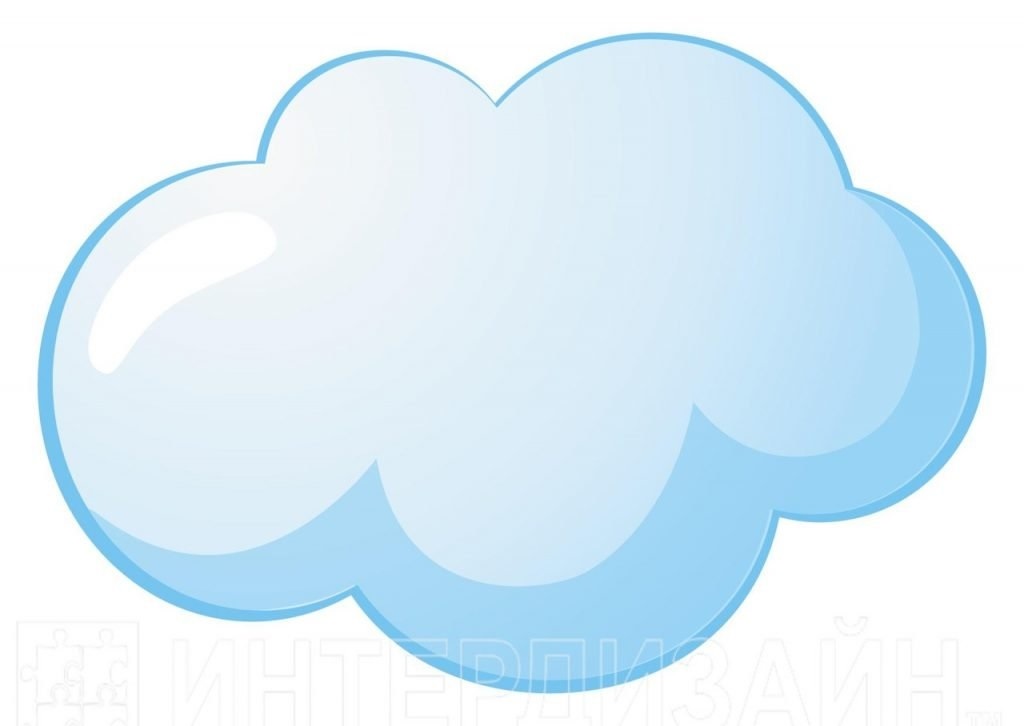 Работать военным, конечно, непросто:
Быть надо здоровым, высокого роста,
Ходить с автоматом, носить камуфляж
И помнить: ты мира защитник и страж!
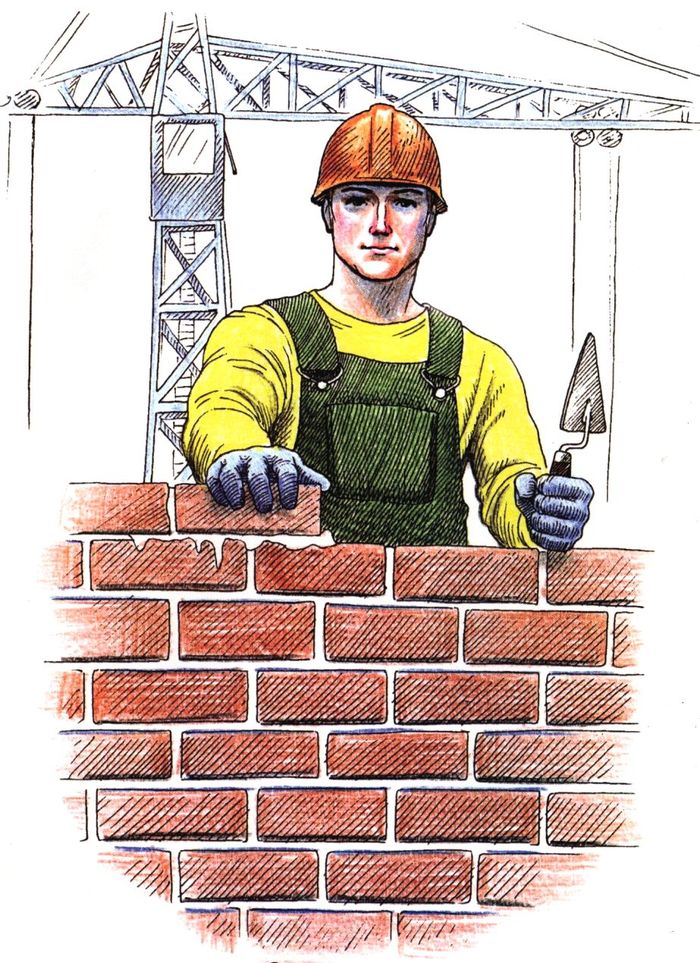 -Кто это?-Что он делает?
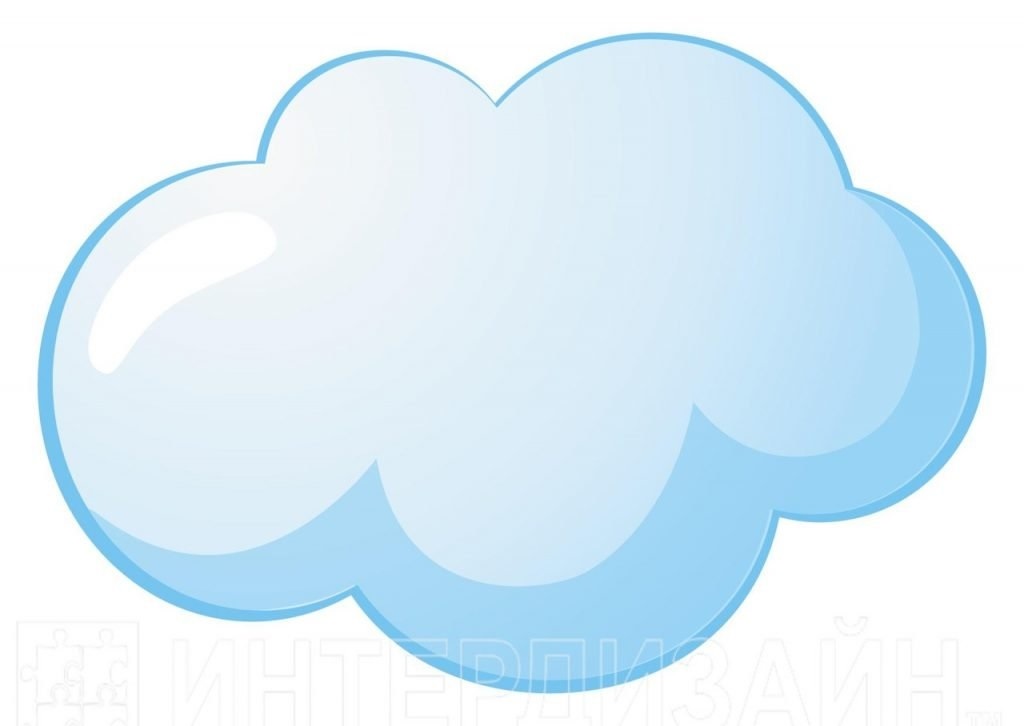 Если надо вам построитьДачу, дом или заводОбязательно строительК вам на выручку придёт.
Кому что нужно для работы?
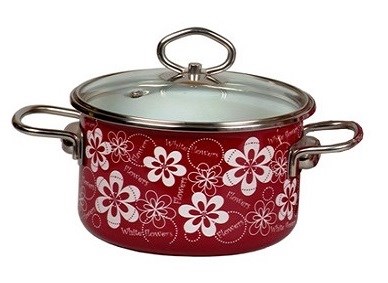 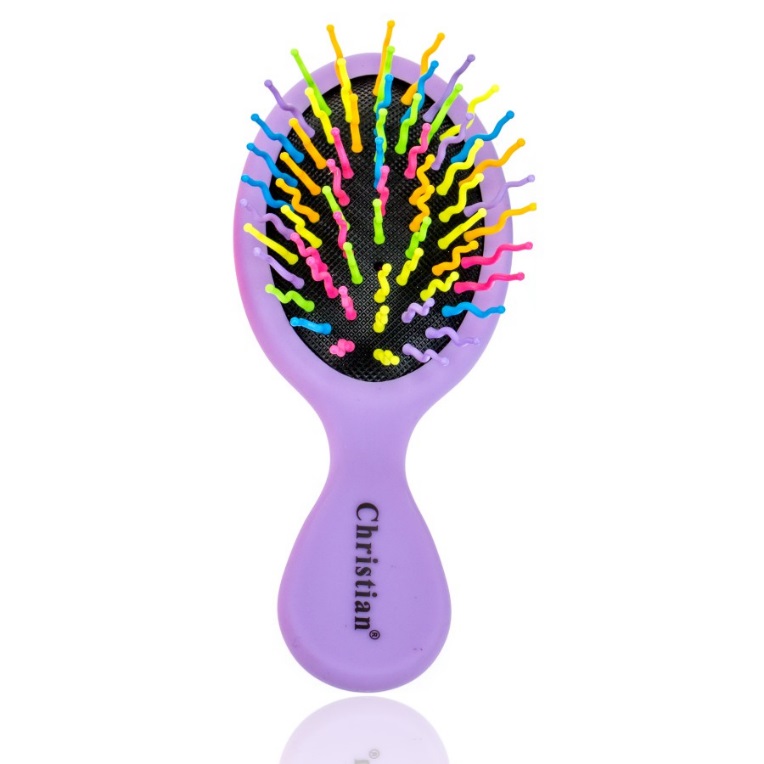 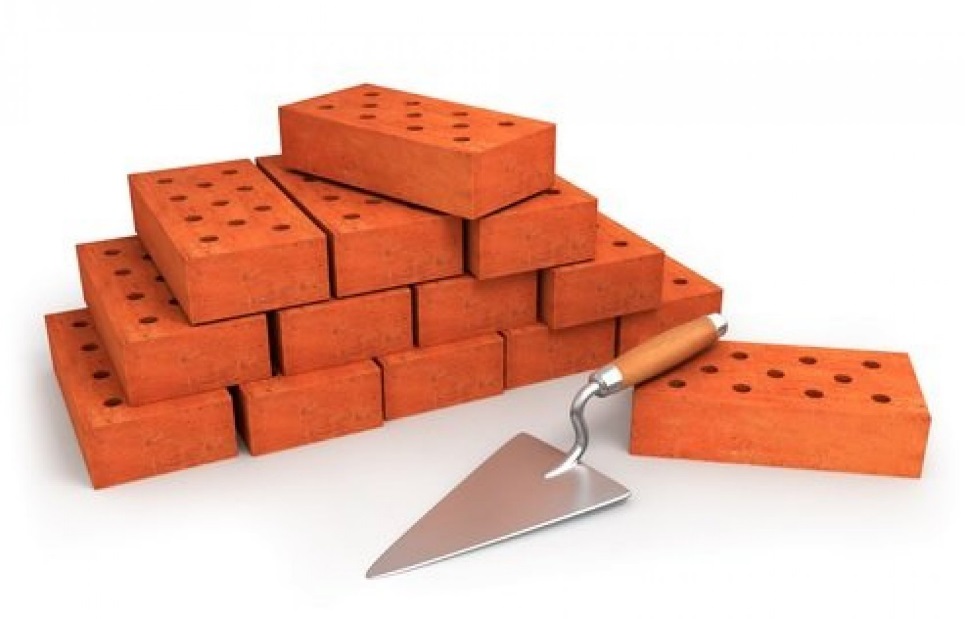 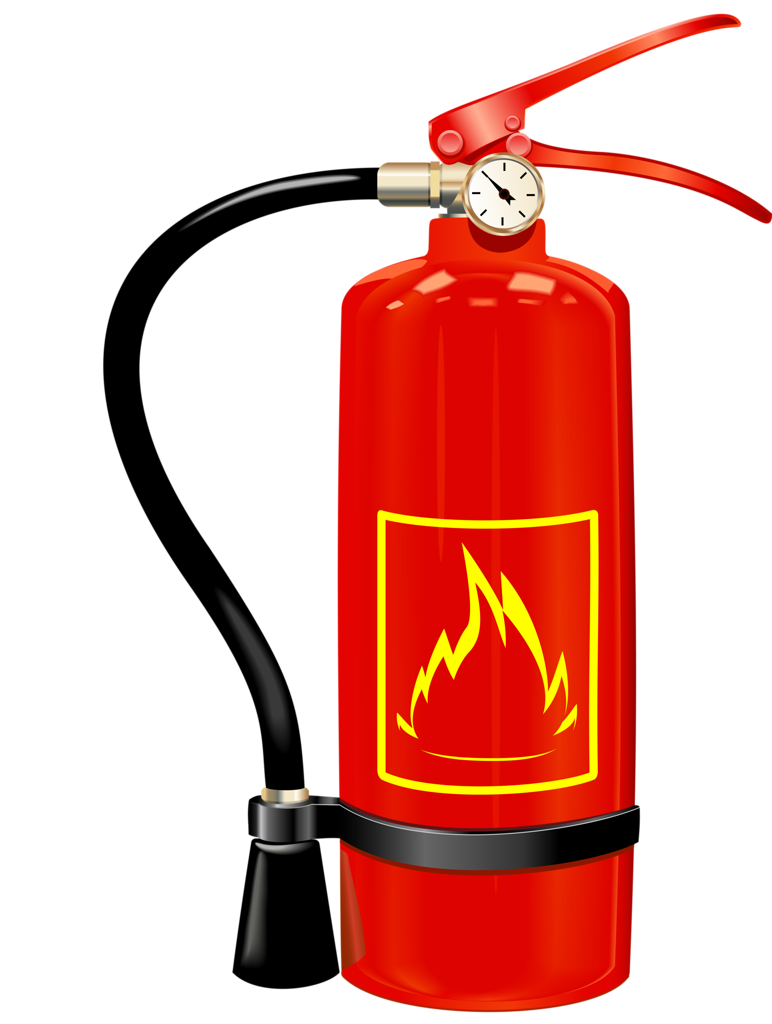 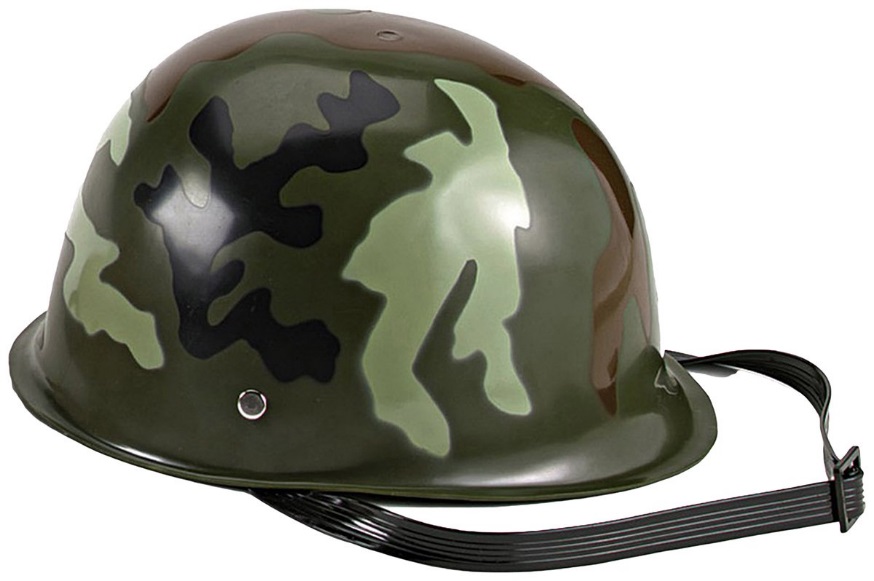 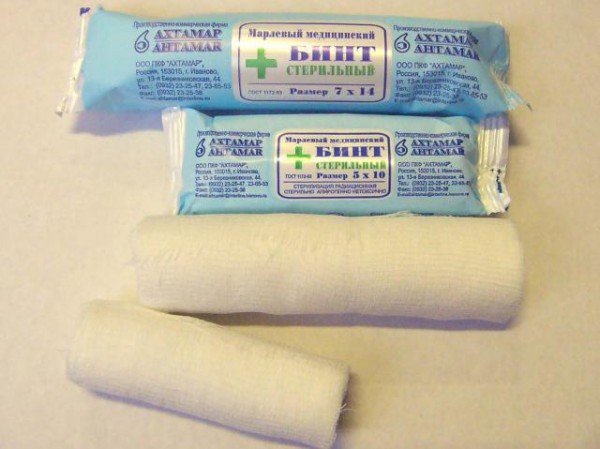 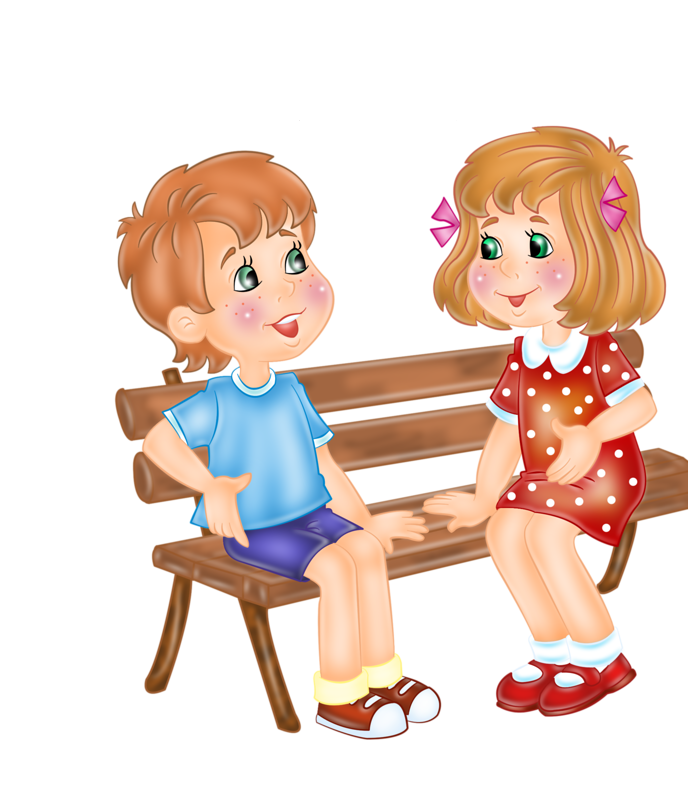 - Маша хочет стать парикмахером.- Саша хочет стать врачом.- А кем хотите стать вы?